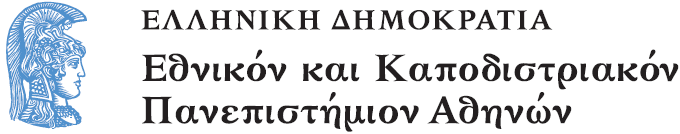 De la féodalité à la monarchie absolue : institutions politiques et mutations sociales en France du Moyen Âge au XVIIe siècle
Section 5: Le règne de Henri IV
 
Irini Apostolou
Faculté des Lettres 
Département de Langue et de Littérature françaises
Henri III, roi de Navarre
Mariage de Henri de Navarre (1553-1610) avec Marguerite de Valois (le 18 août 1572)
Massacre de la Saint-Barthélemy (le 24 août 1572)
Henri de Navarre et Marguerite de Valois
Livre d’heures de Catherine de Médicis (vers 1572)
Le règne de Henri IV, roi de France et de Navarre
Henri III, roi de Navarre succède à Henri III, roi de France,  sous le nom de Henri IV 
(1589-1610)
[Speaker Notes: sur Henri IV et les guerres de religion consulter le 4e cours]
Assassinat de Henri III
Assassinat de Henri III par le moine Jacques Clément le Ier août 1589
Henri III, roi de France désigne Henri III de Navarre  comme son héritier légitime
Henri III remettant les insignes du pouvoir au futur Henri IV (tapisserie)
[Speaker Notes: Henri III est le dernier souverain de la dynastie des Valois]
Rétablissement de la paix à l’intérieur et à l’extérieur du royaume
Affermissement du pouvoir royal
Jean Bodin, théoricien de l’absolutisme : notion de la souveraineté, Les six Livres de la République (1583)
Henri IV (suite)
Annulation de son mariage avec la reine Margot (1599)
Remariage avec Marie de Médicis (1600) dont la dot assainit les finances royales 
Assassinat par François Ravaillac le 14 mai 1610
Henri IVRoi de France et de Navarre (1589-1610)
Henri le Grand (1553-1610) incarne le modèle 
du monarque idéal, puissant et populaire
Portrait par Frans Pourbus
Le mythe du « bon roi Henri »
“Henri est le roi des pauvres gens.Il veut que, dans son royaume, les paysans puissant mettre la poule au pot tous les dimanches”
Politique intérieure et extérieure
Affirmation du pouvoir royal
Absence de premier/principal ministre 
Reconstruction administrative du royaume
Répression des révoltes nobiliaires
Relations conflictuelles entre Henri IV et les parlements  
Ministres catholiques et protestants
Nicolas de Neufville seigneur de Villeroi : secrétaire d’Etat aux affaires étrangères (1594-1616)
Maximilien de  Béthune duc de Sully : Surintendant des Finances (1598-1611), Secrétaire d'État de la Guerre (1589-1613)
Le redressement économique de la France
Prospérité de la France sous Henri IV :
« Si Dieu me donne encore de la vie je ferai qu’il n’y aura point de laboureur en mon Royaume qui n’ait moyen d’avoir une poule dans son pot »  
(imaginaire collectif français)
L’agriculture
Sully favorise le développement de l’agriculture 
Nouvelles cultures (acclimatation du ver à soie)
Assèchement des terres marécageuses
Les bêtes de somme et l’outillage de travail sont déclarés insaisissables
Réduction des rentes
Olivier de Serres, Théâtre d’agriculture et Mesnage des champs (1601)
Maximilien de Béthune, duc de Sully (1559-1641)
Compagnon d’armes de Henri IV
Conseiller au Conseil des Finances
Surintendant des Finances (vers 1598)


« Labourage et pâturage sont les deux mamelles dont la France est alimentée »
Mercantilisme
courant économique 
Barthélemy de Laffemas et Antoine de Montchrestien :  théoriciens du nationalisme économique
La possession des métaux précieux, comme l’or et l’argent, est révélatrice de la richesse et la puissance du pays
Le développement de l’économie nationale (industries exportatrices et commerce) visent à l’acquisition des métaux précieux
La France doit favoriser les exportations au détriment des importations
Mercantilisme
Antoine de Montchrestien, Traité de l’Economie politique (1615)
Barthélemy de Laffemas
Industrie
Création des manufactures (protectionnisme, privilèges) (manufacture des Gobelins, 1601)
Développement de l’industrie de luxe
Organisation des métiers en jurandes et maitrises
Réduction des importations 

Laffemas : Mémoire pour dresser les manufactures et ouvrages du Royaume (1596)
Barthélemy de Laffemas
Etablissement des chambres de commerce 
Développement du commerce intérieur et extérieur
Amélioration de l’état des routes
Aménagement des voies navigables (construction du canal de Briare, qui relie la Loire à la Seine)
Mesures financières et administration financière
Assainissement des comptes de l’État endetté
Allègement de la taille /Augmentation des impôts indirects
Suppression des exemptions abusives d’impôt : des nouveaux nobles sont déclassés 
La Paulette  (1604): impôt annuel permettant aux officiers de transmettre leur office
Réaménagement de la dette publique
Réforme monétaire : distinction entre monnaie réelle et monnaie de compte (1602)
Établissement d’une Chambre de justice pour contrôler les malversations des officiers (1597)

Sully équilibre les comptes de l’état et constitue le « trésor de la Bastille »
Les lettres et les arts à la Renaissance
La Langue : le français devient la langue officielle des documents juridiques :
L’ordonnance de Villers-Cotterêts du 30 août 1539
La Littérature : François Rabelais, Michel de Montaigne, Pierre Ronsard, Robert Garnier
Les lettres et les arts à la Renaissance (suite)
L’Art : influence de l’art italien et de l’art flamand  
La première École de Fontainebleau 
(Le Primatice, Rosso, Antoine Caron, 
Nicolò dell’ Abbate, Benvenuto Cellini)
La seconde École de Fontainebleau
(Toussaint Dubreuil, Martin Fréminet, Ambroise Dubois)
Henri IV et l’aménagement de Paris
Le Pont-neuf (1598-1606)
La Place royale (future place des Vosges) (1605)
La Place Dauphine 
La Grande Galerie du Louvre (Galerie du bord de l’eau)
La place Dauphine et le pont neuf
Plan de Mérian, (1615, détail)
La place royale
(future place des Vosges) (1605)
Τέλος Ενότητας
Χρηματοδότηση
Το παρόν εκπαιδευτικό υλικό έχει αναπτυχθεί στο πλαίσιο του εκπαιδευτικού έργου του διδάσκοντα.
Το έργο «Ανοικτά Ακαδημαϊκά Μαθήματα στο Πανεπιστήμιο Αθηνών» έχει χρηματοδοτήσει μόνο την αναδιαμόρφωση του εκπαιδευτικού υλικού. 
Το έργο υλοποιείται στο πλαίσιο του Επιχειρησιακού Προγράμματος «Εκπαίδευση και Δια Βίου Μάθηση» και συγχρηματοδοτείται από την Ευρωπαϊκή Ένωση (Ευρωπαϊκό Κοινωνικό Ταμείο) και από εθνικούς πόρους.
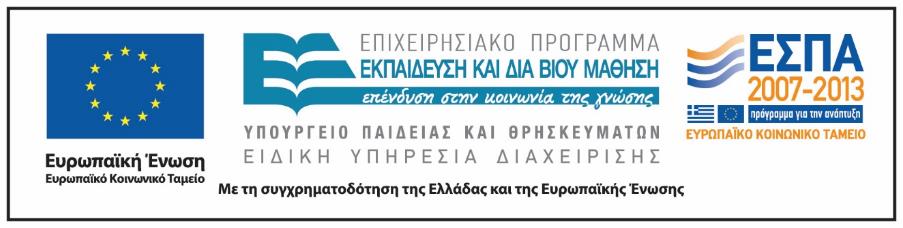 Σημειώματα
Σημείωμα Ιστορικού Εκδόσεων Έργου
Το παρόν έργο αποτελεί την έκδοση 1.0.
Σημείωμα Αναφοράς
Copyright Εθνικόν και Καποδιστριακόν Πανεπιστήμιον Αθηνών, Ειρήνη Αποστόλου 2015. Ειρήνη Αποστόλου. «Εκφάνσεις της Πολιτισμικής Ζωής στη Σύγχρονη Γαλλία. Ενότητα 5: Le règne de Henri IV». Έκδοση: 1.0. Αθήνα 2015. Διαθέσιμο από τη δικτυακή διεύθυνση: http://opencourses.uoa.gr/courses/FRL5.
Σημείωμα Αδειοδότησης
Το παρόν υλικό διατίθεται με τους όρους της άδειας χρήσης Creative Commons Αναφορά, Μη Εμπορική Χρήση Παρόμοια Διανομή 4.0 [1] ή μεταγενέστερη, Διεθνής Έκδοση.   Εξαιρούνται τα αυτοτελή έργα τρίτων π.χ. φωτογραφίες, διαγράμματα κ.λ.π.,  τα οποία εμπεριέχονται σε αυτό και τα οποία αναφέρονται μαζί με τους όρους χρήσης τους στο «Σημείωμα Χρήσης Έργων Τρίτων».
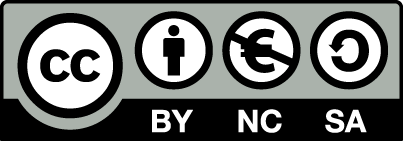 [1] http://creativecommons.org/licenses/by-nc-sa/4.0/ 

Ως Μη Εμπορική ορίζεται η χρήση:
που δεν περιλαμβάνει άμεσο ή έμμεσο οικονομικό όφελος από την χρήση του έργου, για το διανομέα του έργου και αδειοδόχο
που δεν περιλαμβάνει οικονομική συναλλαγή ως προϋπόθεση για τη χρήση ή πρόσβαση στο έργο
που δεν προσπορίζει στο διανομέα του έργου και αδειοδόχο έμμεσο οικονομικό όφελος (π.χ. διαφημίσεις) από την προβολή του έργου σε διαδικτυακό τόπο

Ο δικαιούχος μπορεί να παρέχει στον αδειοδόχο ξεχωριστή άδεια να χρησιμοποιεί το έργο για εμπορική χρήση, εφόσον αυτό του ζητηθεί.
Διατήρηση Σημειωμάτων
Οποιαδήποτε αναπαραγωγή ή διασκευή του υλικού θα πρέπει να συμπεριλαμβάνει:
το Σημείωμα Αναφοράς
το Σημείωμα Αδειοδότησης
τη δήλωση Διατήρησης Σημειωμάτων
το Σημείωμα Χρήσης Έργων Τρίτων (εφόσον υπάρχει)
μαζί με τους συνοδευόμενους υπερσυνδέσμους.
Σημείωμα Χρήσης Έργων Τρίτων
"Η δομή και οργάνωση της παρουσίασης, καθώς και το υπόλοιπο περιεχόμενο, αποτελούν πνευματική ιδιοκτησία της συγγραφέως και του Πανεπιστημίου Αθηνών και διατίθενται με άδεια Creative Commons Αναφορά Μη Εμπορική Χρήση Παρόμοια Διανομή Έκδοση 4.0 ή μεταγενέστερη.

Οι φωτογραφίες που περιέχονται στην παρουσίαση προέρχονται από τους ιστοχώρους commons.wikimedia.org / wikipedia.com και είναι ελεύθερα διαθέσιμες με άδεια κοινού κτήματος (Public Domain)."